Тема 4. Економічна ефективність та державне регулювання галузевих ринків
1. Ефективність галузевих ринків.2. Теорії регулювання.3. Галузева політика та її типи.4. Антимонопольне регулювання.
Стан довгострокової рівноваги фірми характеризується такими ознаками:
1. Умовою максимізації прибутку фірми на ринку досконалої конкуренції є рівняння граничних витрат ціни, що сплачують споживачі за цю одиницю продукції. 
2. Економічний прибуток відсутній, інвестори отримують дохід, якого достатньо лише для того, щоб підтримувати їхні інвестиції на рівні ефективного виробництва продукції галузі. 
3. Кожна фірма виробляє продукцію з мінімальними середніми витратами, тобто ресурси використовуються найбільш ефективно.

Політичні аргументи на користь конкуренції.
По-перше, атомістична структура покупців і продавців, що так необхідна для конкуренції, децентралізує та розпорошує сили, які приймають рішення щодо розподілу ресурсів та доходу: те, що може свідомо вирішуватися чи то приватними особами, чи урядом, регулюється ринковим механізмом попиту та пропозиції.
По-друге, перевагою є те, що економічні проблеми вирішуються знеособлено, а не шляхом особистої участі підприємців та бюрократів.
По-третє, лише конкуренція забезпечує свободу вибору щодо виду діяльності, професії.
Монополізація ринків призводить до неефективність монопольного ціноутворення та неефективний розподіл ресурсів унаслідок формування попиту фірми на ресурси.

Модель рівноваги фірми на ринку чистої монополії показує, що монопольна ціна завжди буде більшою за конкурентну, а обсяг випуску продукції за умови чистої монополії є меншим, ніж коли фірма працює на ринку досконалої конкуренції.

Чим вище конкуренція на галузевому ринку і він є ближчим до вільної конкуренції, тим вище його ефективність. Однак, досягти цього на практиці складно, що вимагає втручання держави у функціонування галузевих ринків.
Відокремлюють три етапи розвитку теорії, що пов'язана з необхідністю та наслідками державного регулювання галузевих ринків.

Перший етап. Спочатку була висунута гіпотеза про те, що регулюванню підлягають галузі, в яких спостерігається "неспроможність ринку". Тоді ж виникла теорія, яку спершу називали теорією регулювання в інтересах суспільства (public interest theory), а останнім часом – нормативним аналізом як позитивною теорією (НПТ) (normative analysis as a positive theory).
Другий етап. Емпіричні дані не підтверджували висновки розробленого нормативного аналізу, тому економісти та політологи розробили нову теорію – теорію захоплення (ТЗ) (capture theory). В її основу покладено ідею про те, що незалежно від способу організації агентство, яке покликане регулювати певну галузь, "захоплюється" цією галуззю. Як наслідок, регулювання сприяє збільшенню прибутків галузі, а не суспільного добробуту. 
Третій етап еволюції ідей регулювання має вигляд економічної теорії регулювання (ЕТ) (economic theory of regulation). Це теорія в повному розумінні цього слова, оскільки на її підставі можна формулювати гіпотези, що підлягають перевірці та є логічними висновками, одержаними внаслідок низки припущень.
Галузева політика – система економічних цілей, стратегічних і тактичних завдань розвитку національних галузевих ринків, втілених у державних (урядових) програмах, інструментів та механізмів, які забезпечують їх вирішення.

Головною метою проведення галузевої політики є підвищення ефективності функціонування ринків шляхом:
- підвищення конкурентоспроможності галузей економіки;
- оптимізації рівня конкуренції шляхом створення сприятливих умов для змагальної діяльності, а саме нових технологій, товарів та видів діяльності, інноваційної діяльності, зменшення витрат на виробництво;
- оптимізації поведінки учасників ринку на основі незалежного прийняття рішень суб'єктами господарювання: зменшення галузевих бар'єрів, розвиток ринкової інфраструктури; поширення інформації.
Головними завданнями галузевої політики є: зростання обсягів виробництва; поліпшення якості продукції; вдосконалення галузевої структури; розробка та впровадження в діяльність суб'єктів галузевих ринків науково-технічних досягнень; посилення конкурентоспроможності галузей економіки; збільшення експортного потенціалу галузей; ефективне вирішення соціальних проблем.

Основні принципи системи державного регулювання галузевих ринків:  розумної достатності;  адекватності; системності.

Напрями галузевої політики:
- за сферами: види економічної діяльності;
- за часом дії: довго-, середньо- та короткострокові;
- за політичною та соціально-економічною значущістю: стратегічні, тактичні, пріоритетні.

При проведенні галузевої політики використовуються прямі та непрямі методи регулювання галузевих ринків.
Рис. 1. Етапи формування та реалізації державної галузевої політики
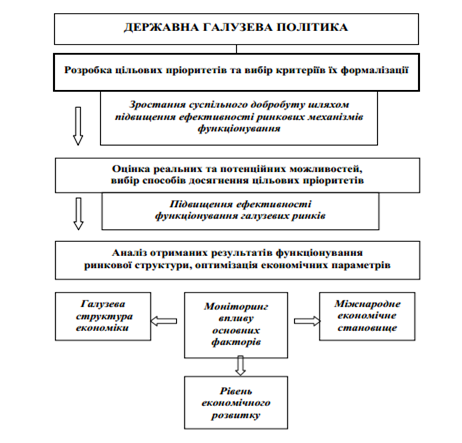 Для виміру наслідків державної галузевої політики використовуються такі методи:
- порівняння наслідків і умов функціонування фірм та ринків, що регулюються й не регулюються;
- використання різних варіацій ступеня інтенсивності обмежень щодо фірм на одному й тому ж галузевому ринку;
- контрольовані експерименти: проведення заходів регулювання в невеликих масштабах із метою з'ясування їхнього впливу на поведінку фірм та функціонування ринку;
- моделювання поведінки фірм та ринків із різними умовами.

Доцільно виокремлювати стратегічну та тактичну галузеву політику держави.

Стратегічна галузева політика – це система економічних цілей, стратегічних завдань розвитку національних галузевих ринків, втілених у державних (урядових) програмах стратегічного розвитку, інструментів та механізмів, які забезпечують їх вирішення.

Тактична галузева політика – це система тактичних завдань розвитку національних галузевих ринків у межах обраної стратегії, втілених у державних (урядових) програмах розвитку, інструментів та механізмів, які забезпечують їх вирішення.

Вплив на галузеві ринки уряд здійснює за допомогою антимонопольних, бюджетно-податкових, інвестиційних, зовнішньоекономічних інструментів регулювання, а також прогнозування, стратегічного та індикативного планування, програмування.
Досвід реалізації галузевої політики свідчить про існування суперечностей у державному регулюванні галузевих ринків між:
- приватними інтересами компаній та суспільними інтересами;
- інтересами окремих галузей та загальними цілями розвитку країни;
- національними інтересами та інтересами іноземних компаній;
- інтересами споживачів і приватними інтересами компаній;
- окремими галузями економіки.
Антимонопольна політика – це чітка система заходів держави щодо демонополізації економіки, фінансової, інформаційної, консультативної та іншої підтримки суб'єктів господарювання, які сприяють розвитку конкуренції.

Антимонопольна політика проводиться з метою: забезпечення ефективності виробництва, розподілу ресурсів на галузевих ринках та між ними; запобігання небажаним галузевим ринковим структурам або їх ліквідації та небажаної поведінки економічних агентів, тобто ситуацій, що негативно впливають на суспільний добробут; вирівнювання умов діяльності підприємців.

Антимонопольне регулювання здійснюється для підтримки конкуренції на галузевих ринках шляхом обмеження монопольної влади окремих фірм на ринках, контролю за концентрацією та антиконкурентною поведінкою.

До антимонопольних інструментів, що використовуються на галузевому рівні, належать заходи щодо регулювання окремих галузей, та антимонопольне законодавство, дія якого поширюється на всі галузі та підприємства економіки.
Антимонопольні законодавства спрямовується на регулювання як структури ринку, так і поведінки окремих фірм.

Регулювання структури ринку здійснюється на основі контролю за економічною концентрацією, тобто за кількістю фірм на ринку та часткою окремих підприємств у галузевому випуску, у випадках: злиття фірм або приєднання одного підприємства до іншого; отримання контролю за діяльністю окремих фірм шляхом безпосереднього або опосередкованого придбання суб'єкта господарювання або його частки, або перехресного управління. 

Відповідно до світової практики антимонопольного регулювання незаконною поведінкою фірм вважається: фіксація цін на горизонтальному рівні; обмеження покупки: заборона замовникам купляти будь-який товар в іншому місці, у іншого продавця, за іншою ціною або в іншому обсязі, ніж це встановлено фірмою-продавцем; обмеження продажу: заборона постачальника продавати товар іншому клієнту, в іншому місці, за іншою ціною або в іншому обсязі, ніж це передбачено угодою з фірмою-покупцем; взаємопов'язаний продаж; недобросовісна реклама, наприклад оголошення в рекламі таких якостей продукту, які в дійсності відсутні, або надання в рекламі неправдивої інформації про конкурента або його продукції; недобросовісне маркування товару, оформлення зовнішнього вигляду так, що він не відповідає призначенню, або відображення тих якостей, яких він не має; вертикальні та горизонтальні обмеження конкуренції, зокрема, тиск на постачальників продукції або на інші фірми, що виробляють даний продукт, із метою посилення власного становища на ринку шляхом примусового нав'язування своїх правил поведінки.